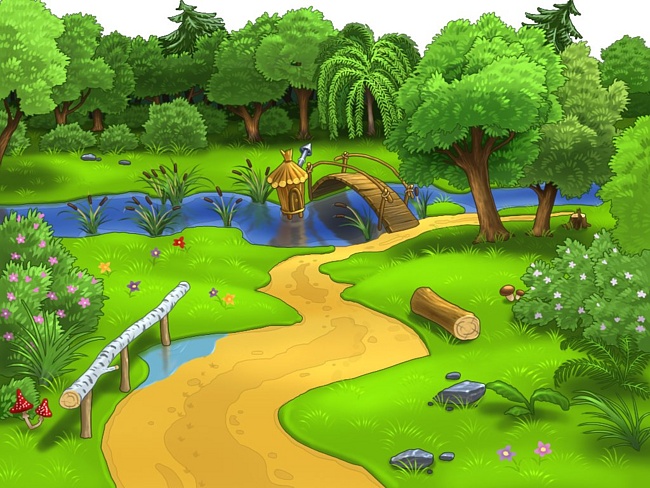 ДИКИЕ ЖИВОТНЫЕ И ИХ ДЕТЕШЫШИ
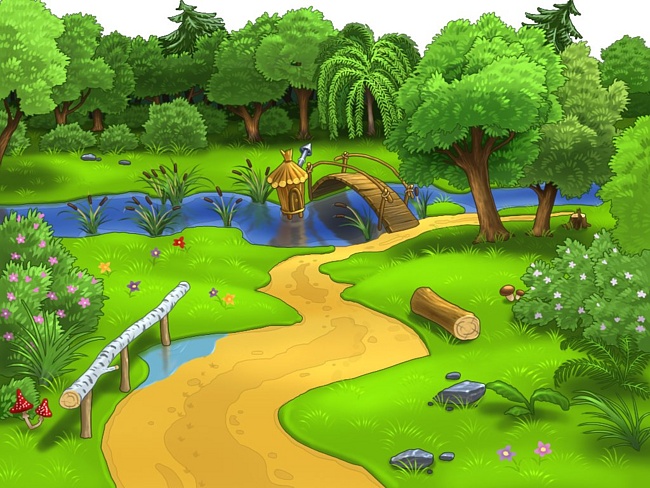 КТО ЖИВЕТ В ЛЕСУ?
КАК НАЗЫВАЮТ ЖИВОТНЫХ, КОТОРЫЕ ЖИВУТ В ЛЕСУ?
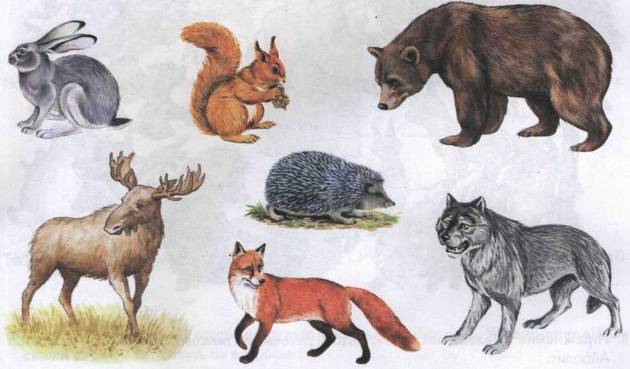 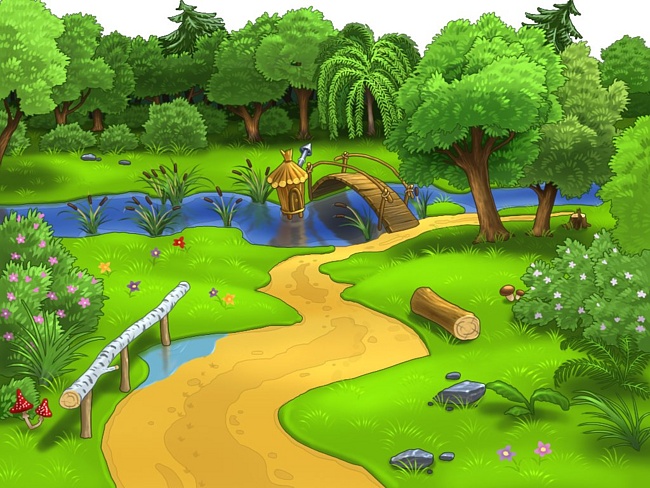 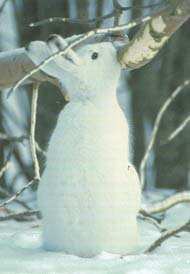 ЗАЙЧИХА С ЗАЙЧОНКОМ
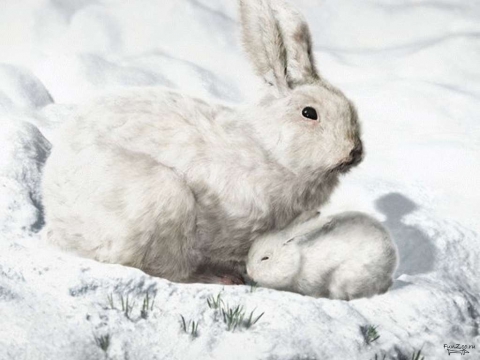 ЧЕМ ПИТАЕТСЯ ЗАЯЦ ЗИМОЙ?
Прыгун-трусишка:Хвост-коротышка,Глазки с косинкой,Ушки вдоль спинки,Одежка в два цвета –На зиму, на лето.(Заяц)
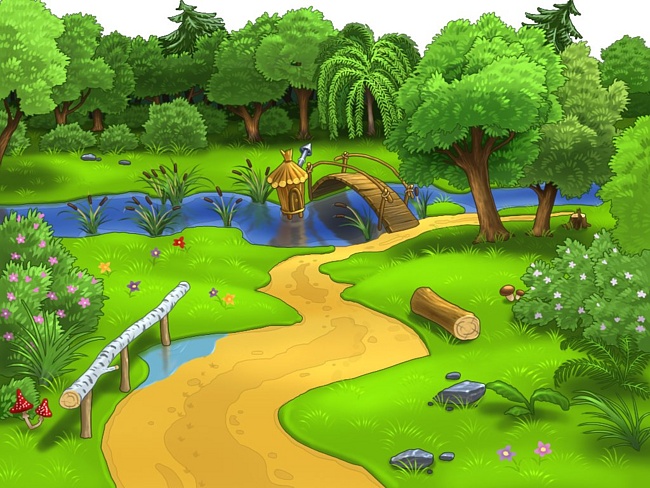 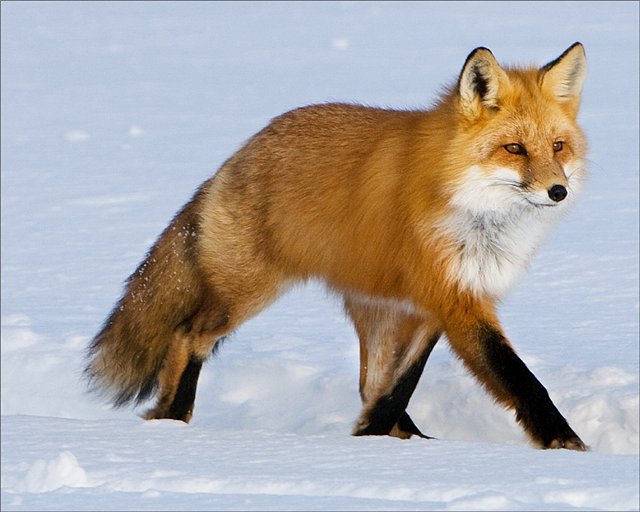 ЛИСА  С ЛИСЕНКОМ
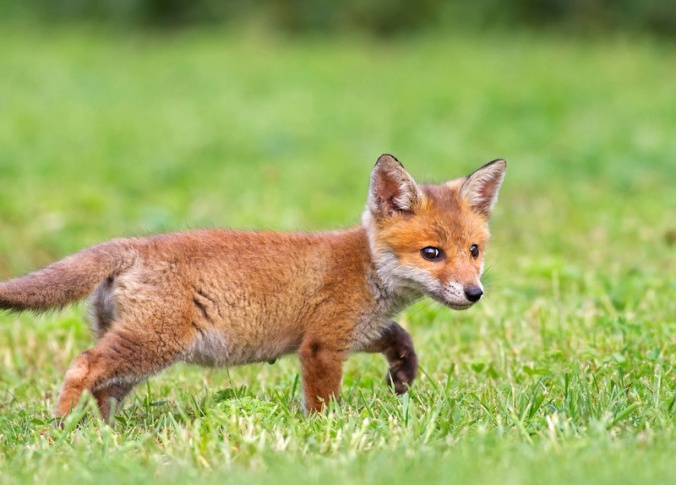 ГДЕ ЖИВЕТ ЛИСА?
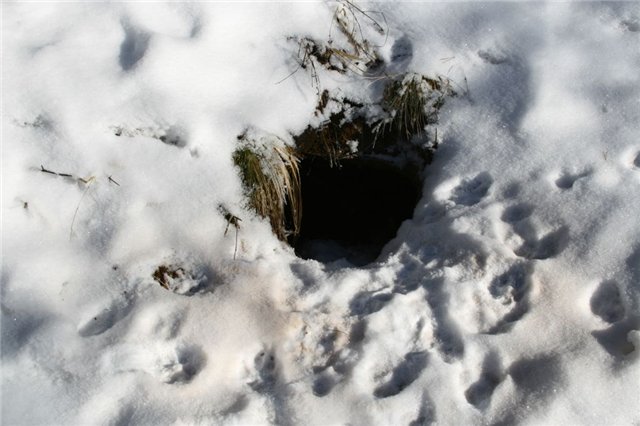 Хитрая плутовка,Рыжая головка,Хвост пушистый — краса!Как зовут её? (Лиса)
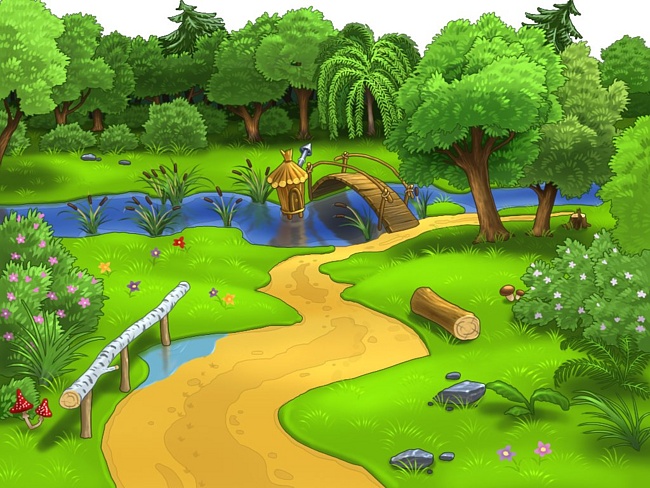 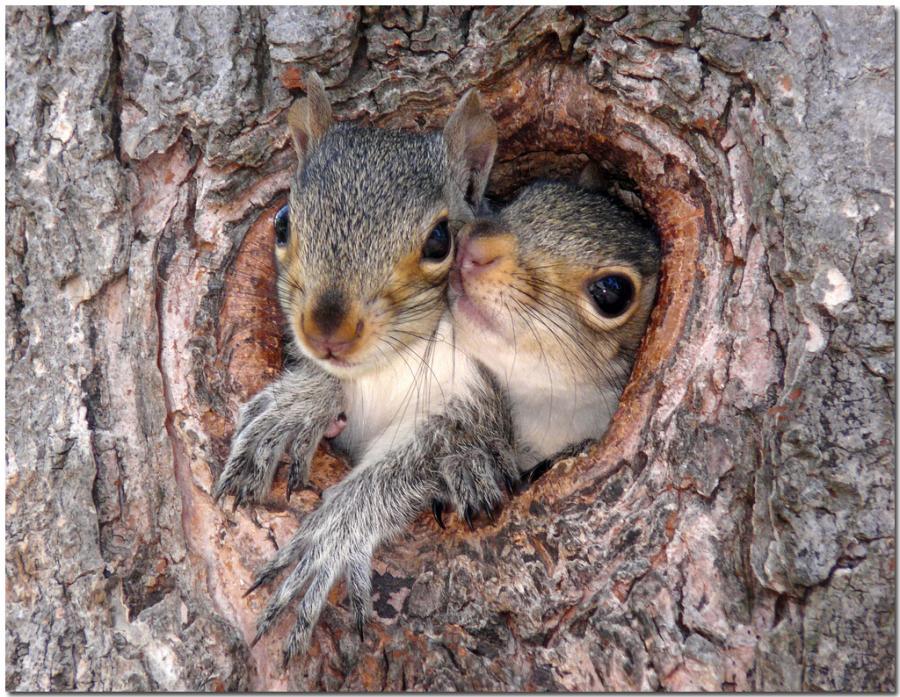 ГДЕ ЖИВЕТ БЕЛКА?
БЕЛКА С БЕЛЬЧОНКОМ
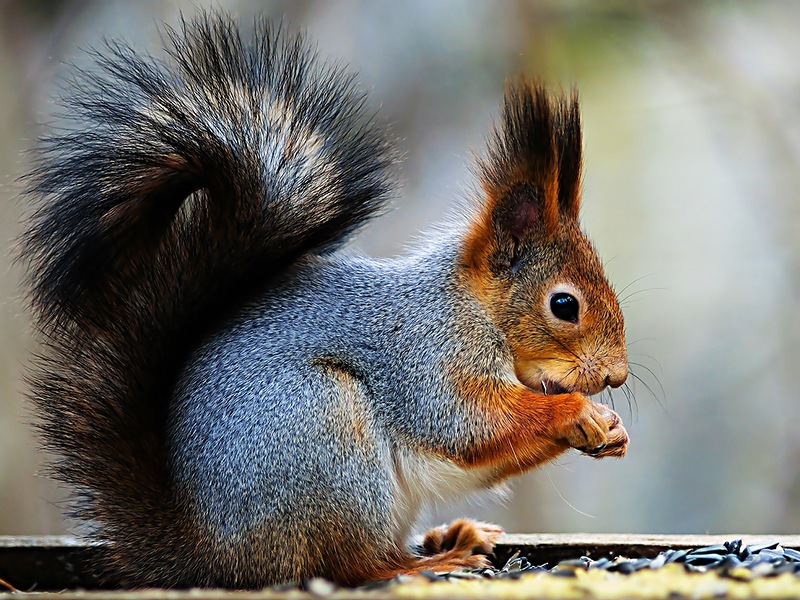 ЧЕМ ПИТАЕТСЯ?
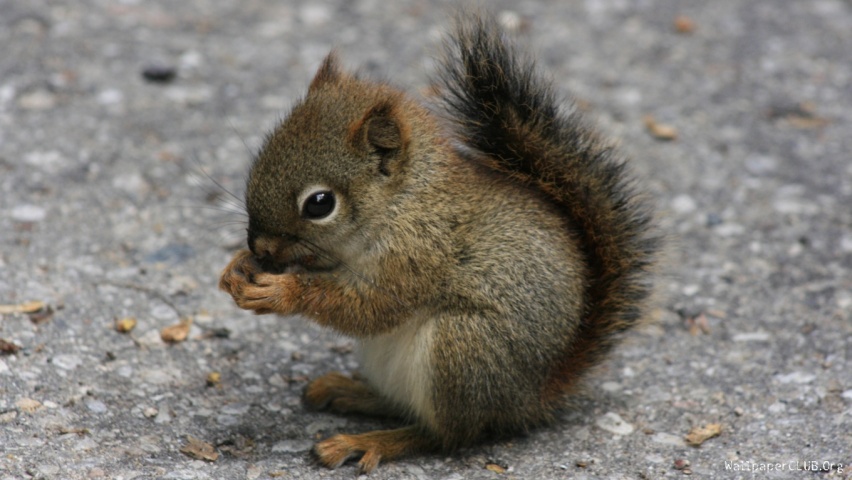 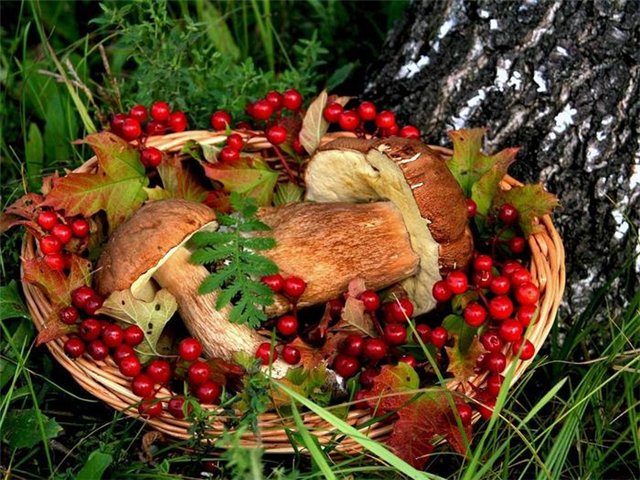 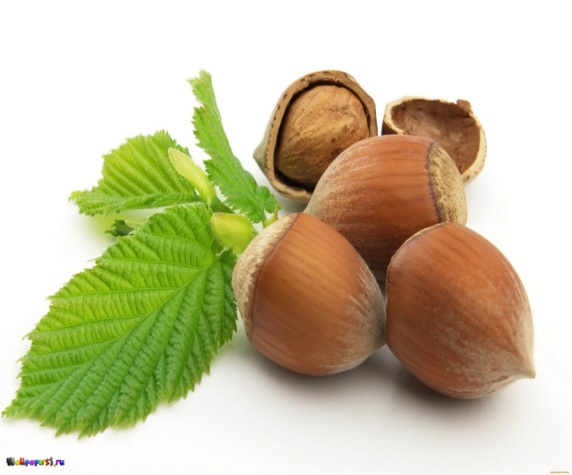 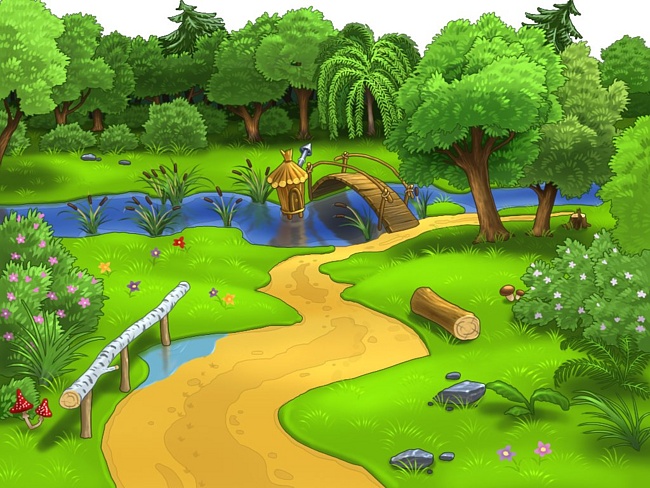 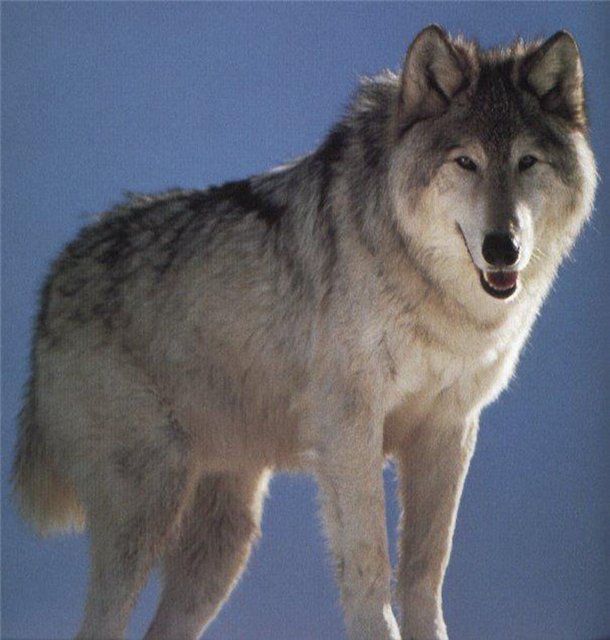 ВОЛЧИЦА С ВОЛЧОНКОМ
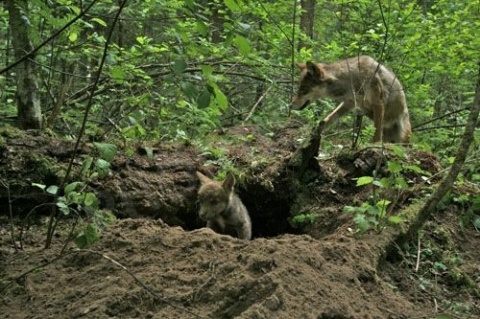 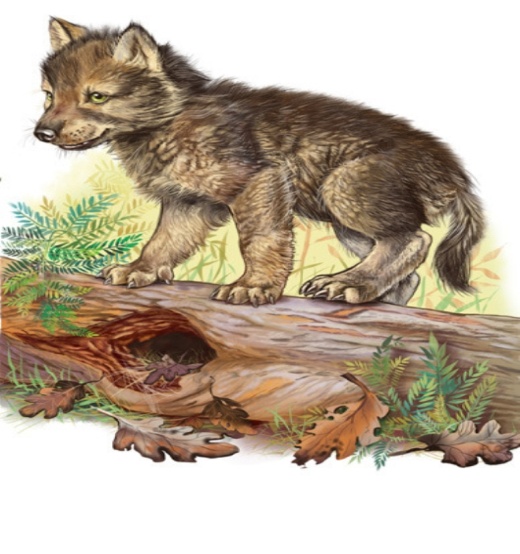 КАК НАЗЫВАЕТСЯ ДОМ У ВОЛКОВ?
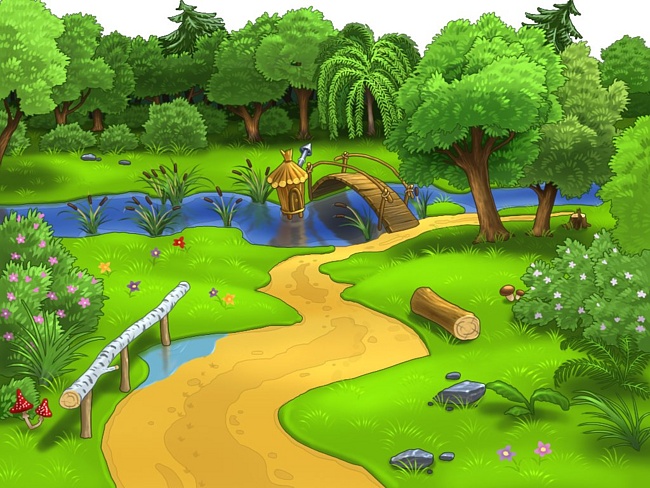 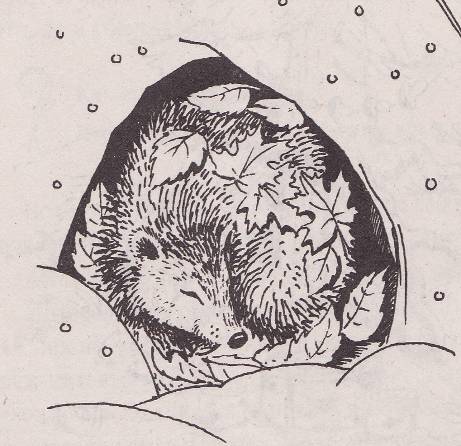 ЕЖИХА С ЕЖАТАМИ
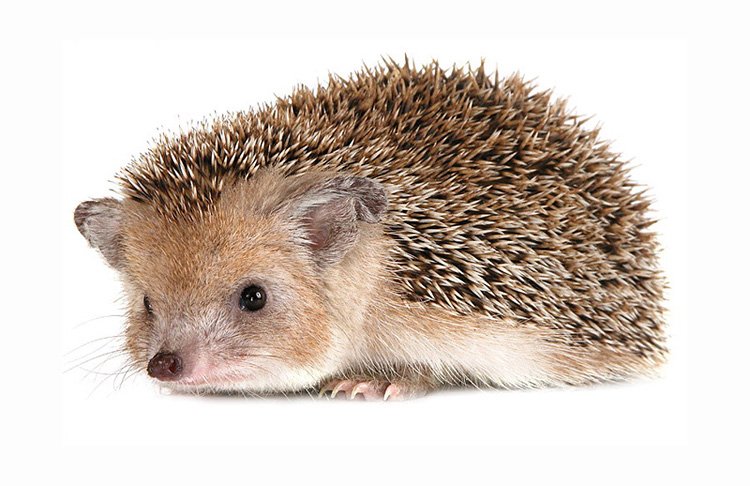 ГДЕ ЖИВЕТ ЕЖ? ЧТО ДЕЛАЕТ ЗИМОЙ?
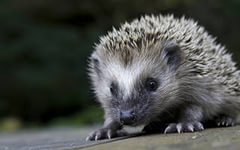 Лежала под елкамиПодушечка с иголками.Лежала, лежалаДа побежала.(Еж)
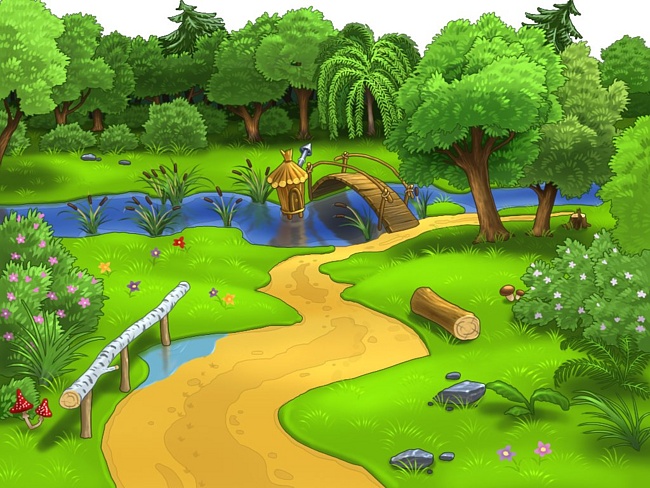 МДВЕДИЦА С МЕДВЕЖОНКОМ
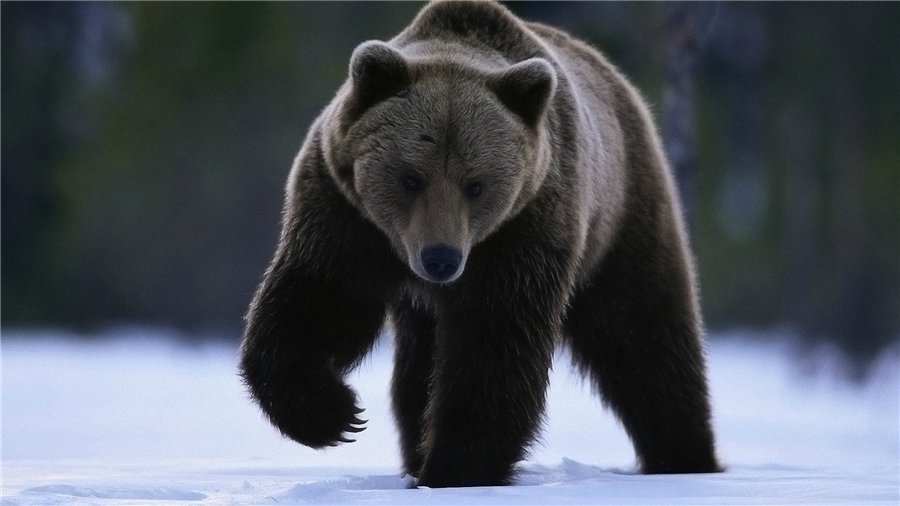 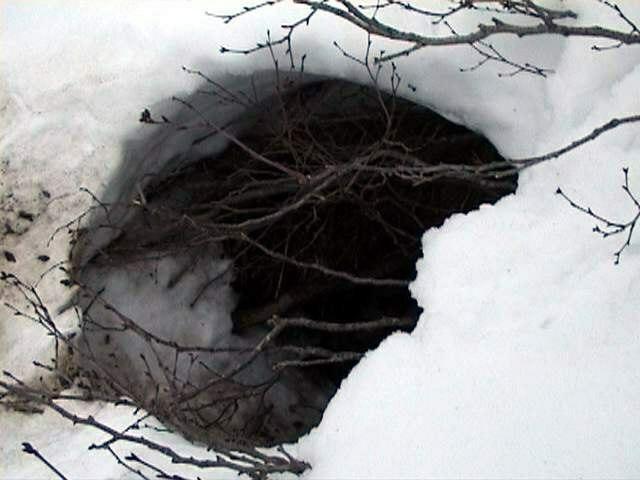 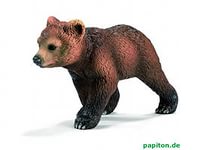 КАК НЫЗЫВАТСЯ ДОМ У МЕДВЕДЯ?
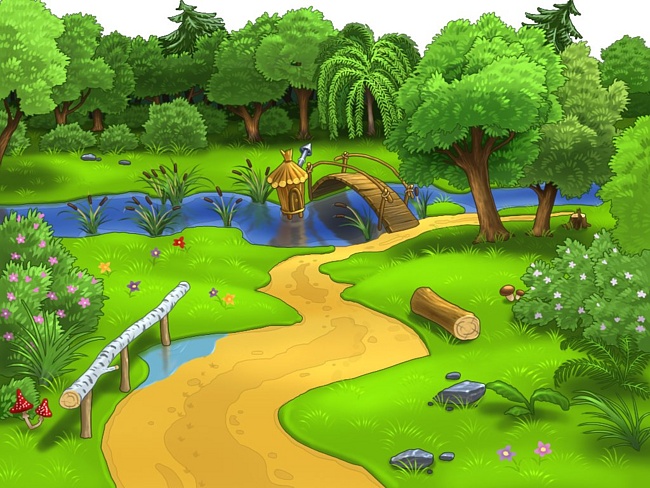 ОЛЕНИХА С ОЛЕНЕНКОМ
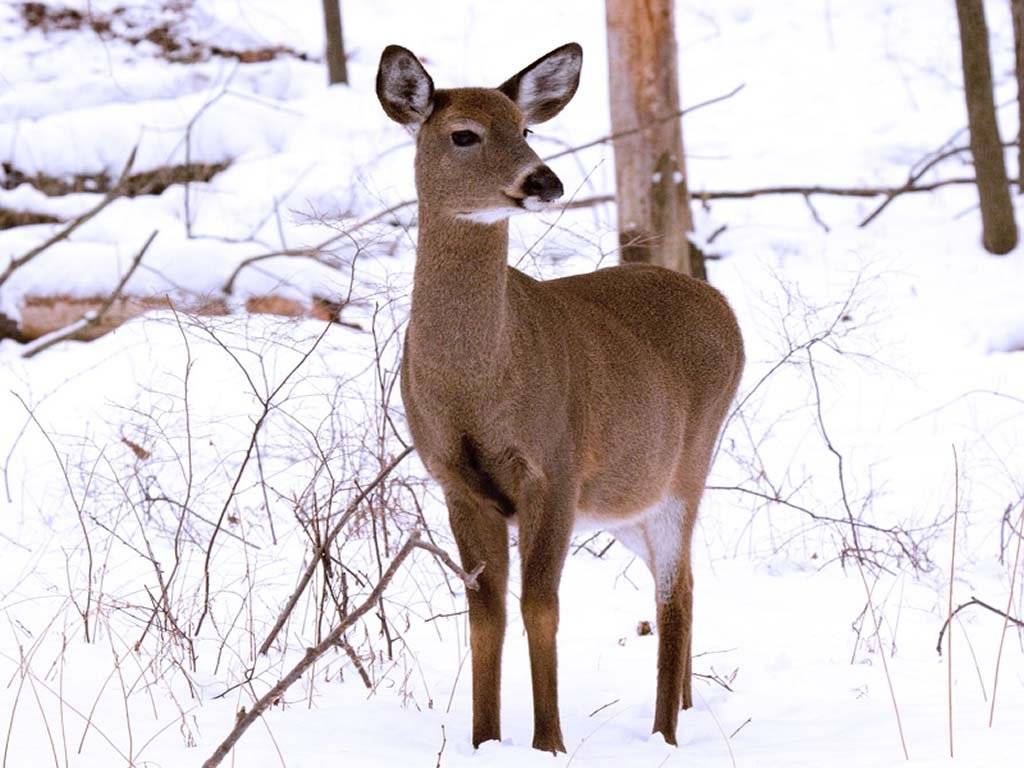 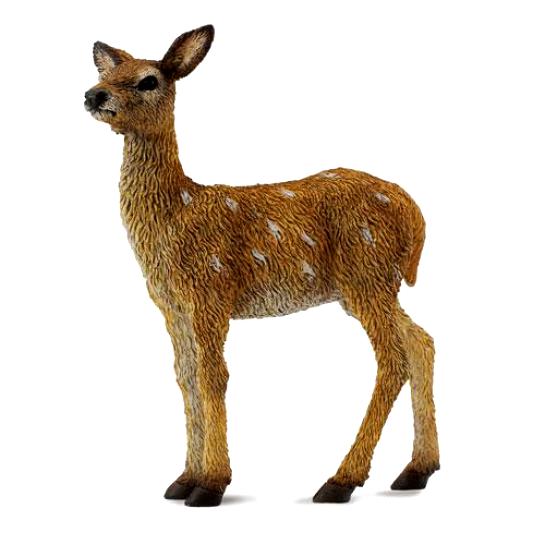 ЧЕМ ПИТАЕТСЯ ОЛЕНЬ?
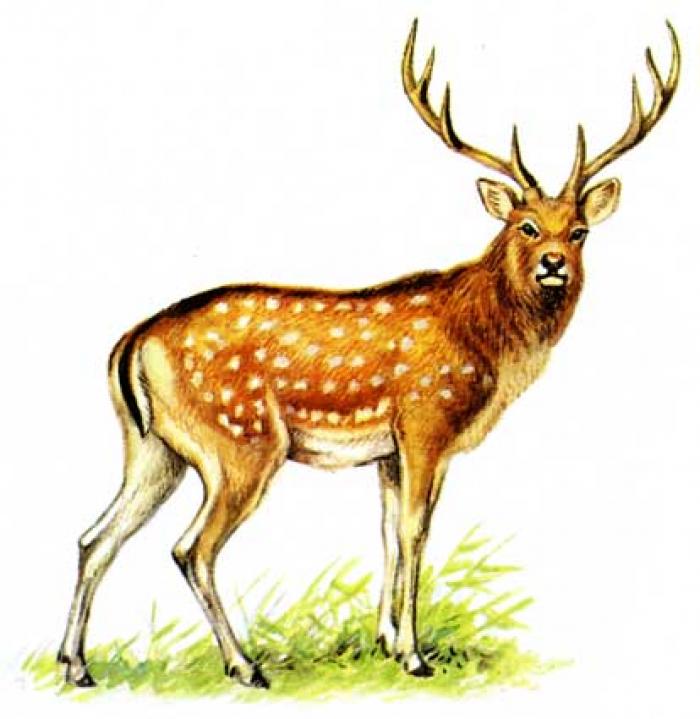 Словно царскую корону,Носит он свои рога.Ест лишайник, мох зеленый.Любит снежные луга. (Олень)
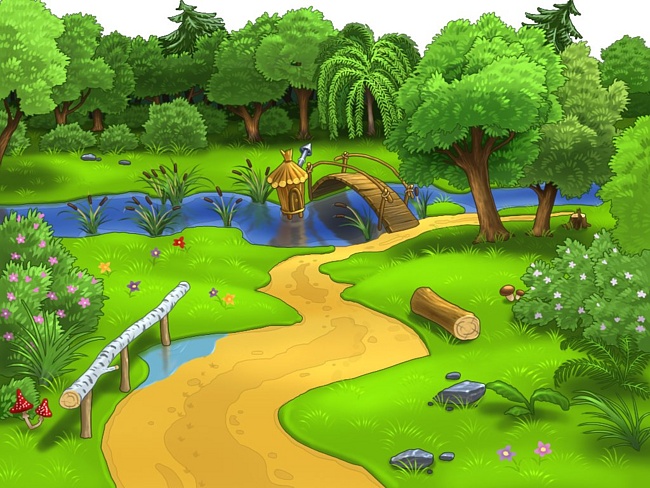 ИГРА «ЧЕТВЕРТЫЙ ЛИШНИЙ»
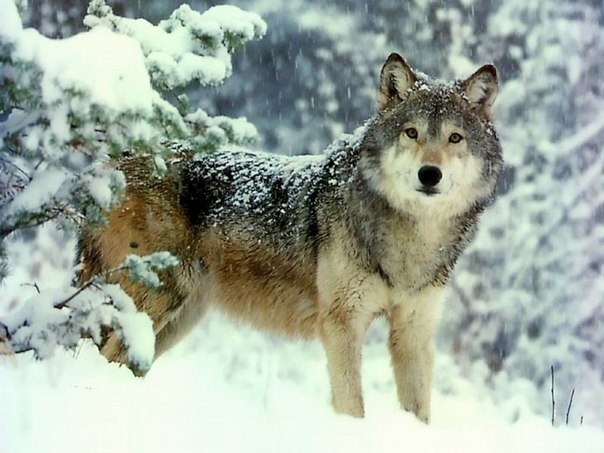 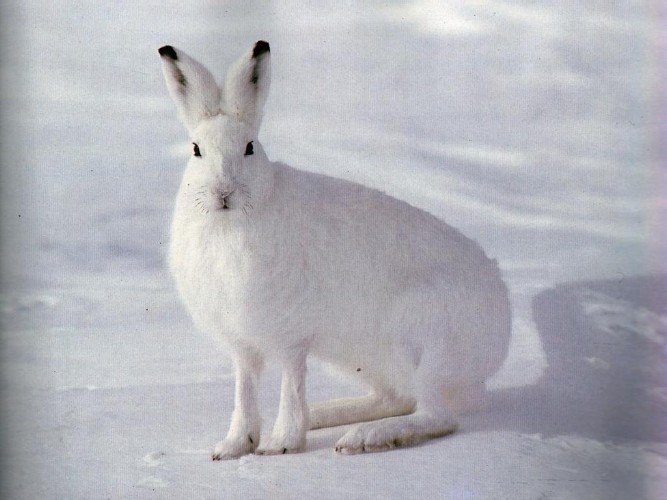 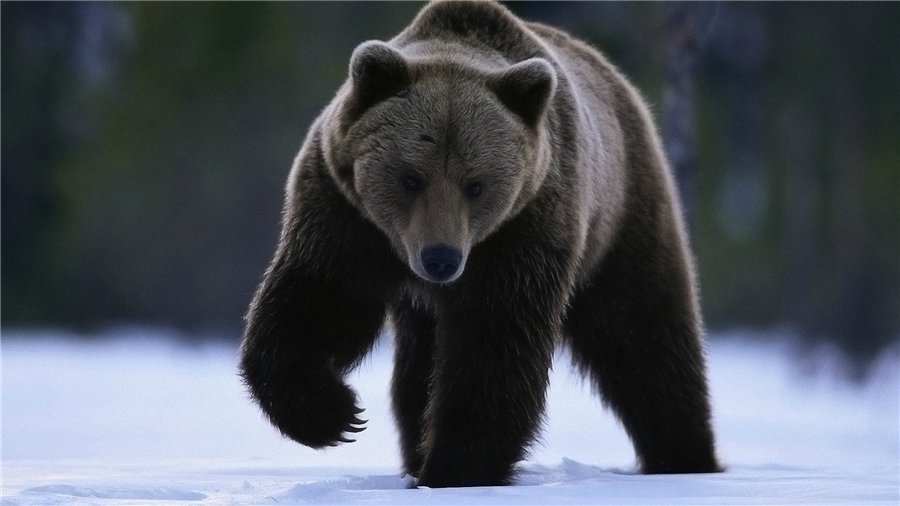 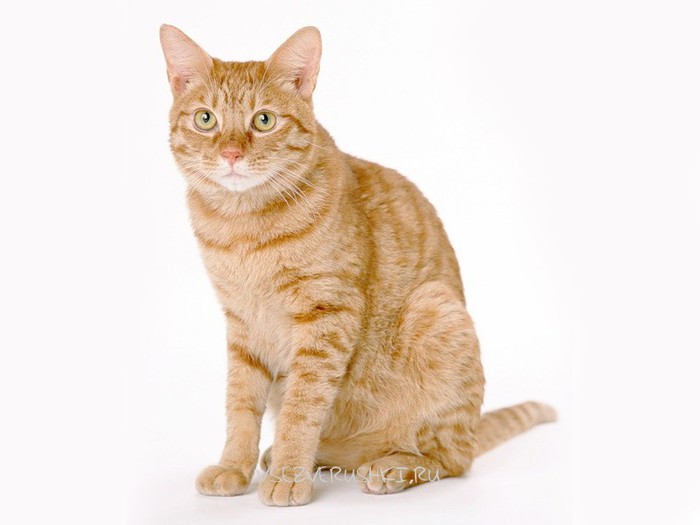 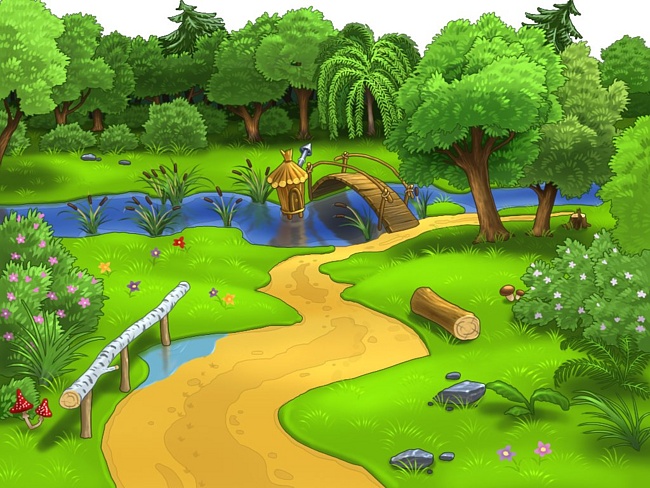 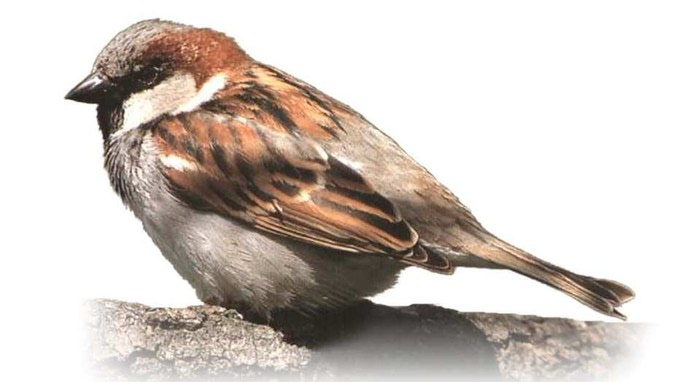 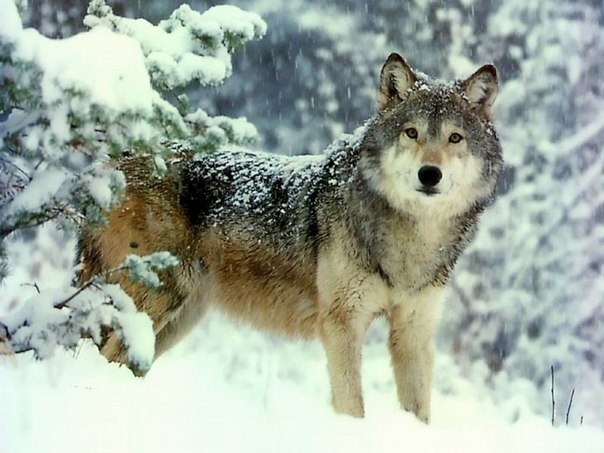 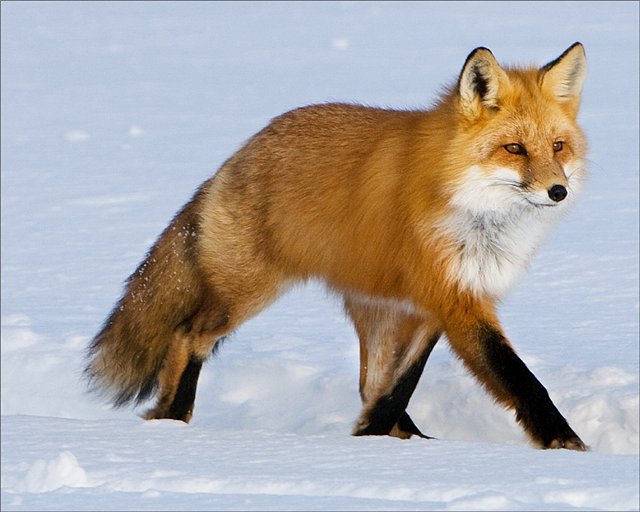 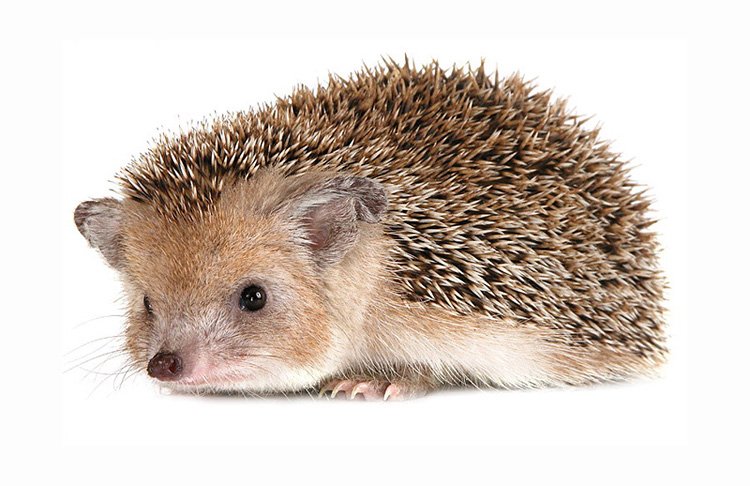